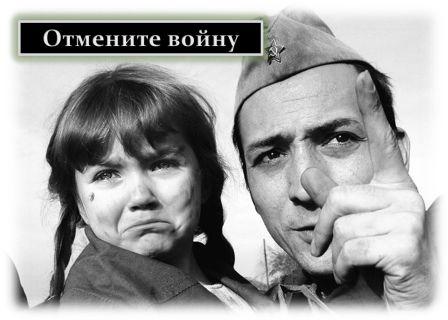 «У войны недетское лицо»
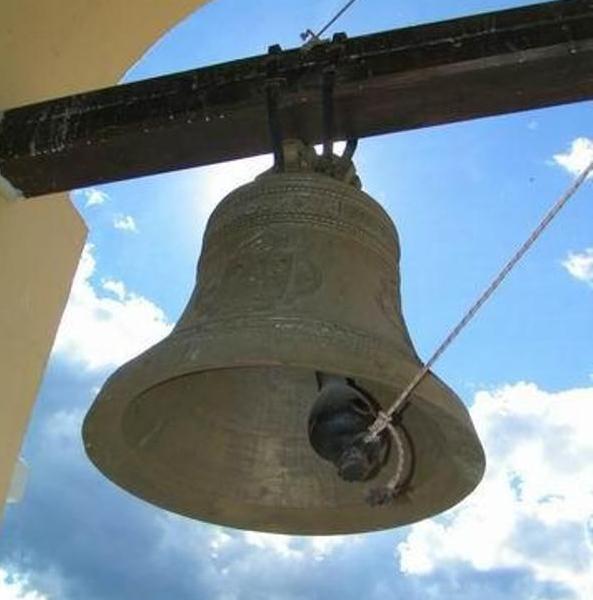 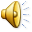 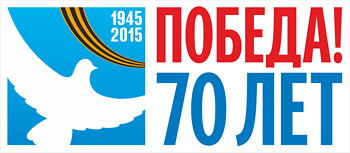 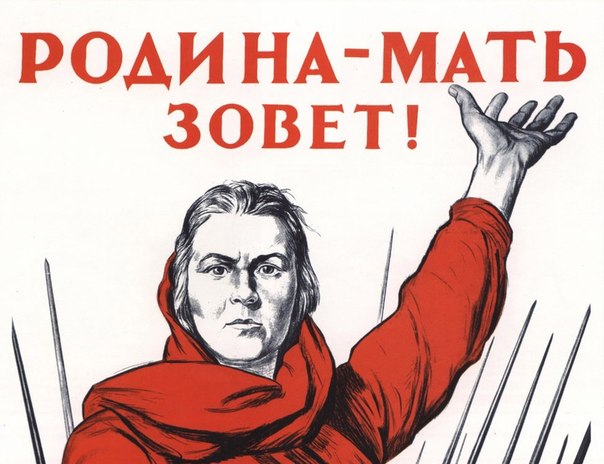 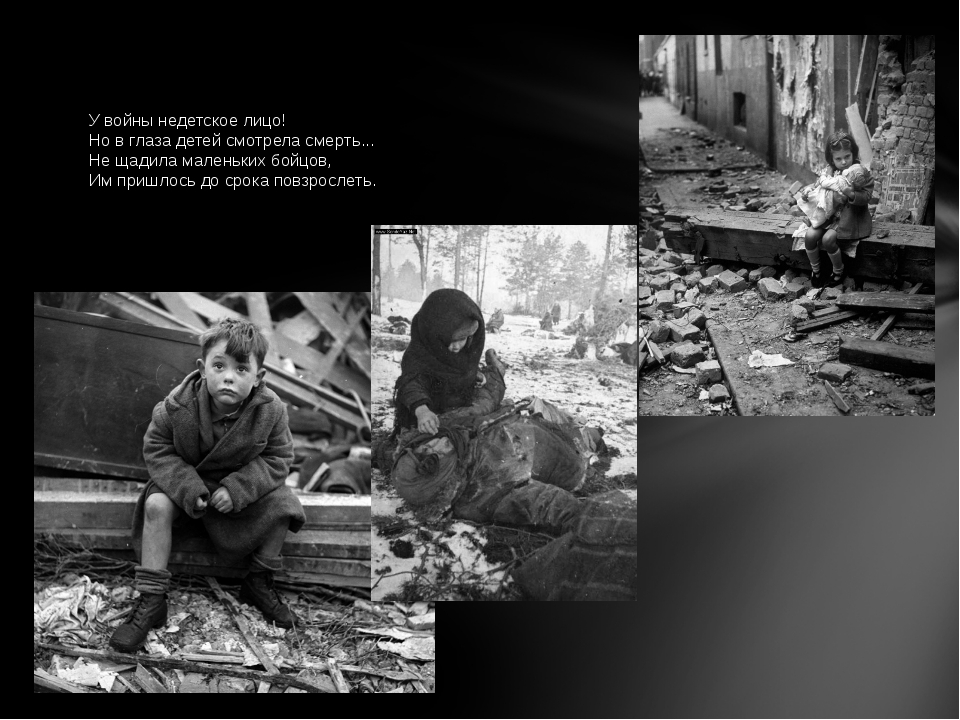 «Ой, Мишка, как же страшно мне!»
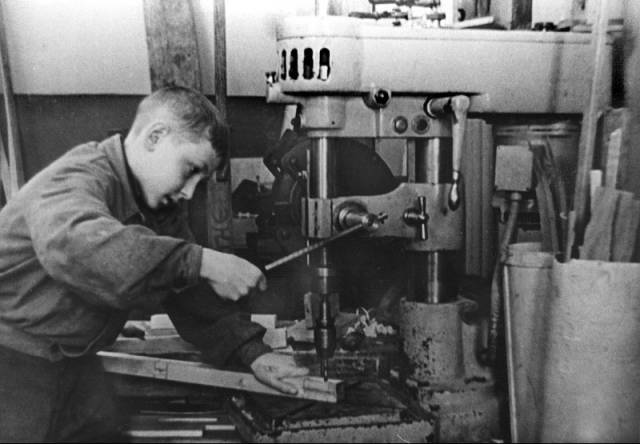 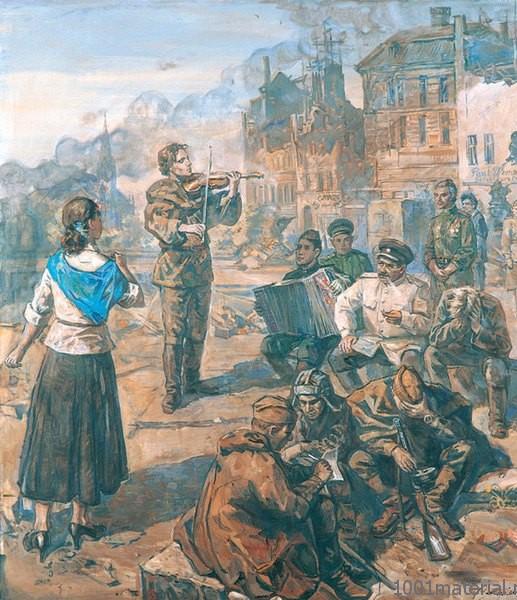 «Синенький, скромный платочек»
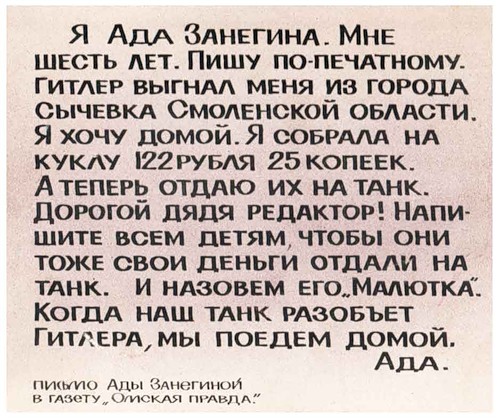 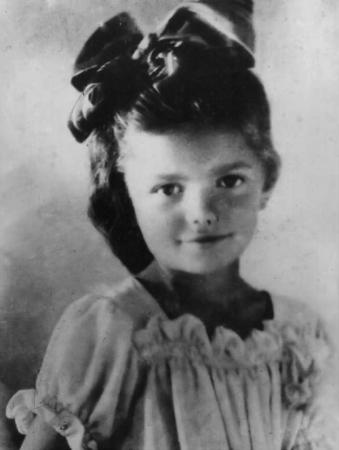 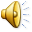 Советский танк Т–60 «Малютка»
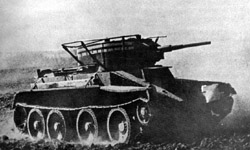 Екатерина
Петлюк
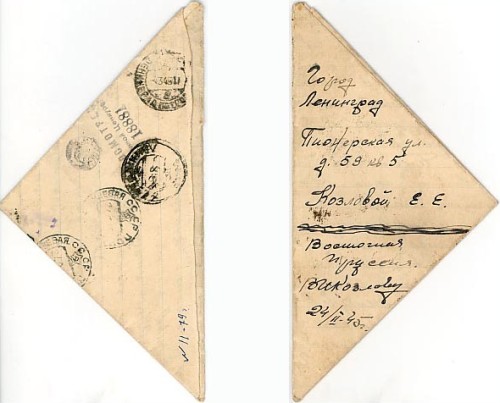 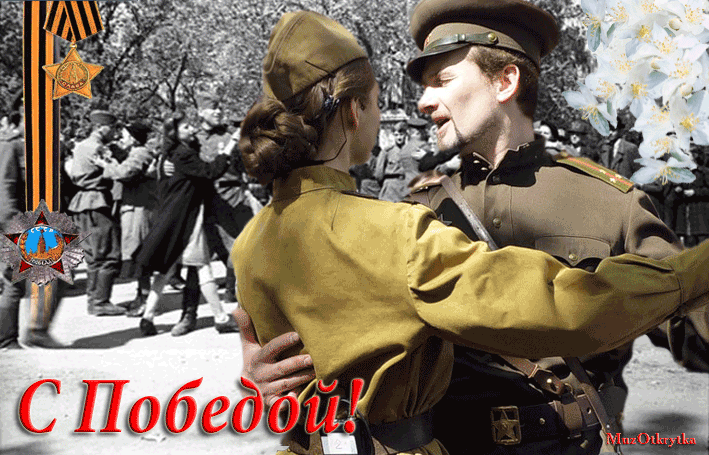 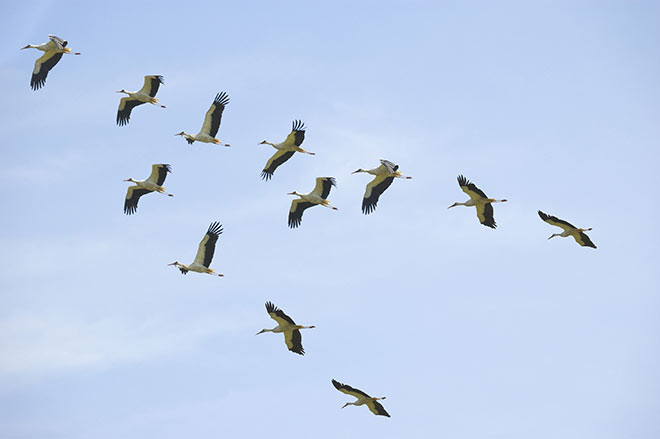 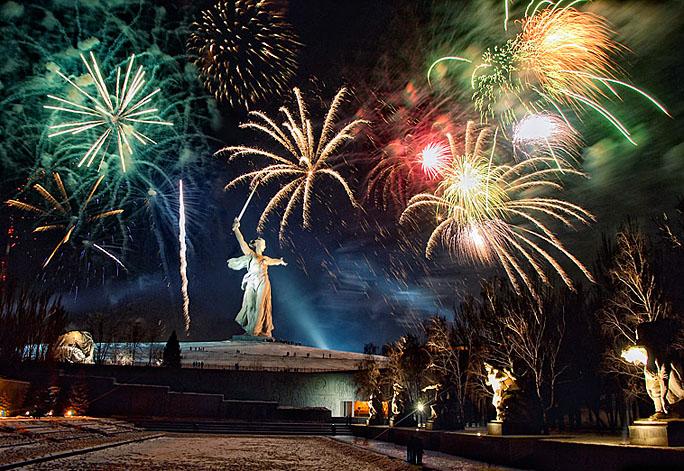 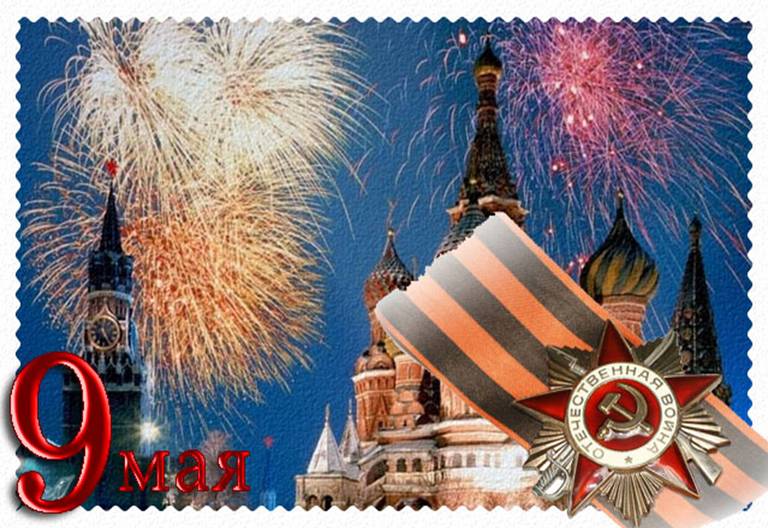